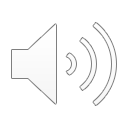 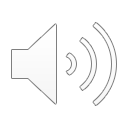 A Level History
Breadth Study: Component 1Spain in the Age of Discovery, 1469 - 1598
Aim: To promote an understanding of significant historical developments over a 100 year period. 
Assessment: Exam – 2 hours 30 mins; 40%.
Form: Structured essays
Topics of Study: 
Royal authority and governmental powers: Ferdinand and Isabella, Charles V and Philip II.
Relations with European powers
Social tensions: urban and rural divisions
Religious persecution and the Spanish Inquisition: Christians, Jesuits, Muslims and Jews
Trade and exploration 
The New World and the Conquistadores
Cultural ‘Golden Age’ and intellectual developments
Rebellions and revolts
European and Caribbean wars
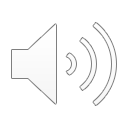 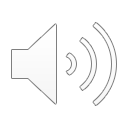 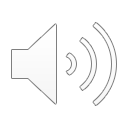 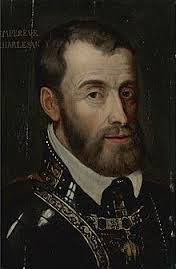 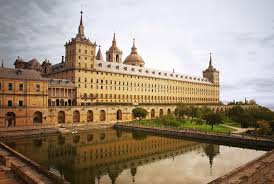 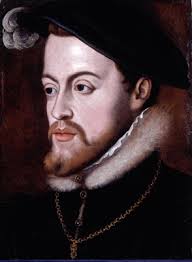 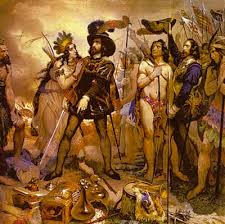 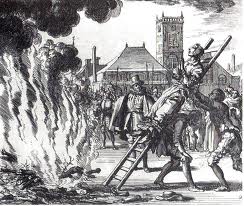 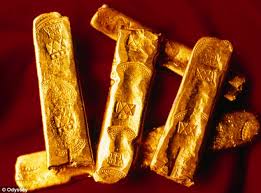 Aim: To test understanding of a significant period of history in depth, focusing on change and development.
Assessment:  Exam - 2 hours 30 minutes
Form: Structured essays and document analysis; 40%.
Topics of Study: 
The Liberal Reforms and poverty in Britain
Political movements: Liberalism, Conservativism and the Labour Party.
The Suffrage Movement
Ireland
Britain during the First World War
Post-war Britain: domestic and international change.
Industrial relations and the General Strike
Mass media and communications: radio, cinema and leisure.
The ‘Hungry Thirties’: Britain during the Great Depression.
The Abdication Crisis of Edward VIII
Britain during the Second World War
Post-war Reconstruction and the Welfare State
1950s Britain: affluence and tension
CND and unilateralism
Depth study: Component 2 Wars and Welfare: Britain in Transition, 1906 - 1957
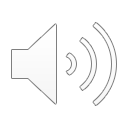 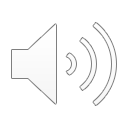 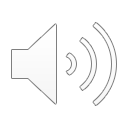 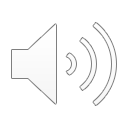 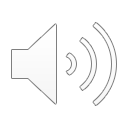 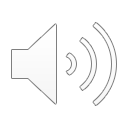 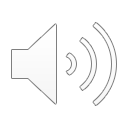 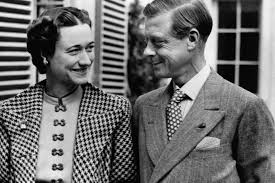 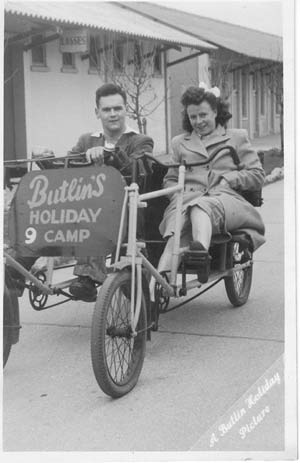 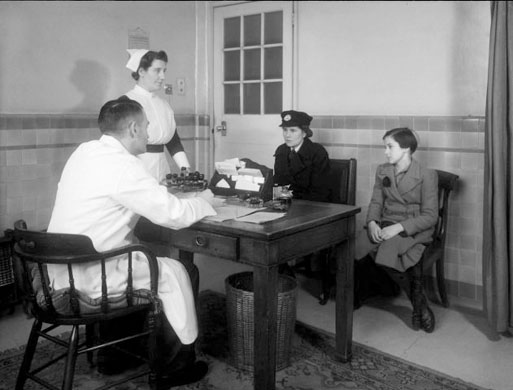 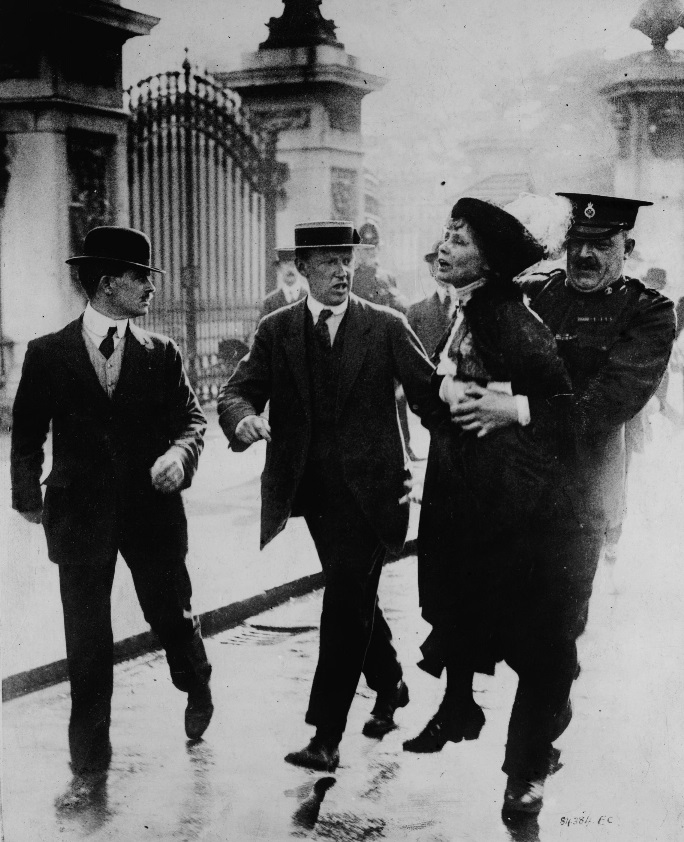 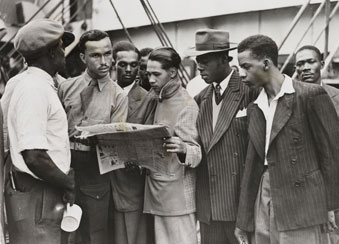 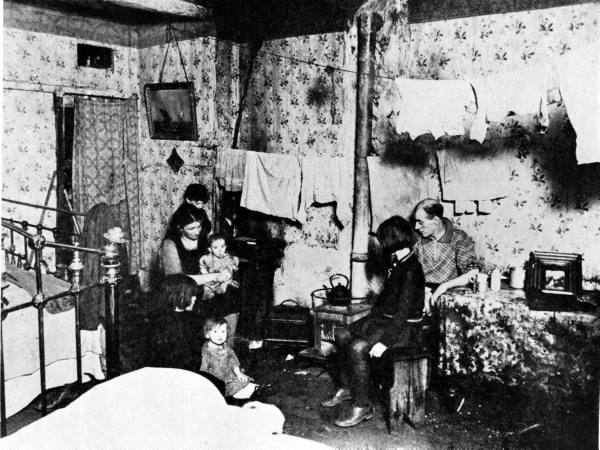 Component 3:Historical Enquiry
This unit results in a Personal Study of 4,000-4,500 words. 
20% of A Level
Freedom of choice!
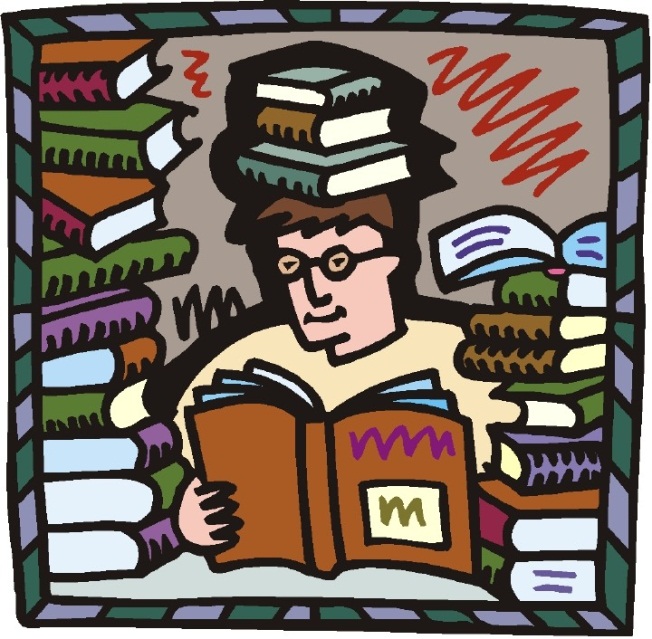 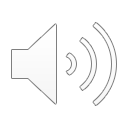 Expectations and Requirements
Strong work ethic
Enthusiasm and sustained interest
Debate and discussion
Essay writing skills
Source analysis skills
Judgement
Objectivity
Desire to read around the subject
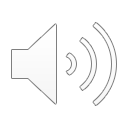 Any questions?
If you have any questions about the A Level History course, please do not hesitate to contact me via the Firefly Forum or directly on the email address below:

jwalker@warminsterschool.org.uk

Mrs. J. Walker, Head of History and Politics
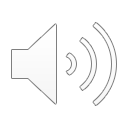